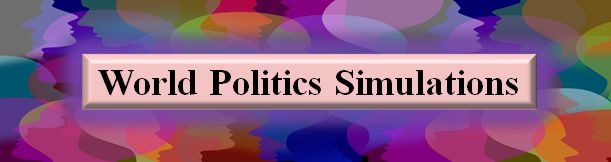 Simulations as a Useful Teaching Tool

Hemda Ben-Yehuda, Luba Levin-Banchik and Chanan Naveh


Prepared by Guy Zohar

When using this presentation, please cite: Ben-Yehuda Hemda, Luba Levin-Banchik, and Chanan Naveh. 2015. 
World Politics Simulations in a Global Information Age. Ann Arbor: University of Michigan Press.
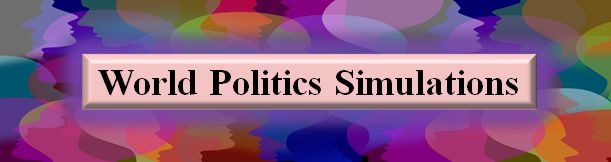 Why read about a historical event when you can re-create it?

 Why learn passively about political and media characters when you can step into their shoes?

 Why struggle to understand world politics complexities when you can take part in them?

Learn with a fun, interactive and innovative tool!


Go for it – Start Using Simulations!
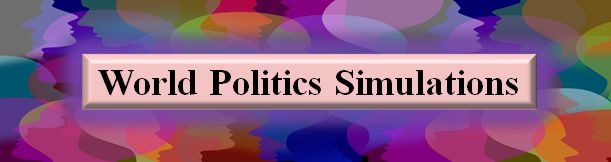 Ben-Yehuda, Levin-Banchik, and Naveh
A political system
 Set up intentionally 
 To replicate fiction or nonfiction situations

 Involves at least two participants 
 Individuals or teams, 
 Representing states, nonstate actors, international organizations, or media organs
 Interacting according to a given scenario 
 Within a present time frame
 And specific rules for activity
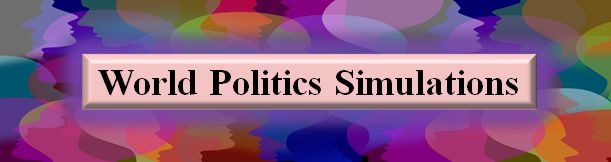 Simulation
Ben-Yehuda, Levin-Banchik, and Naveh. 2015. p. 13
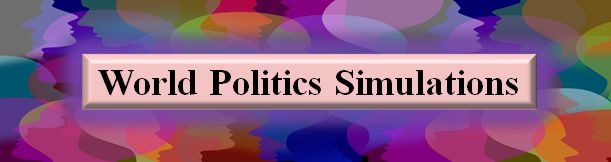 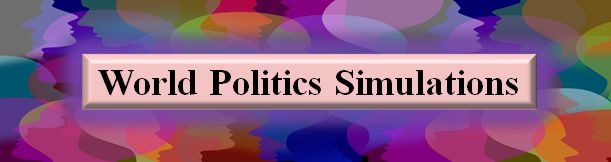 Simulation Types

Simulations are classified by Players and Environment.

  Players
Human – students, professionals and practitioners
Machine – robot interactions structured by pre-preinstalled formula/software

 Environment
Physical – concrete location, classroom/lab
Virtual – abstract, non-nontangible milieu
Ben-Yehuda, Levin-Banchik, and Naveh. 2015. pp. 30-32
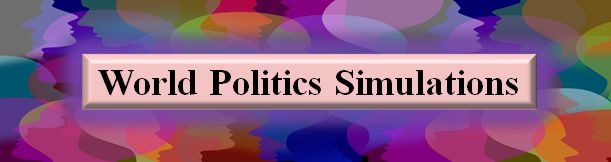 Simulation Types
 Face-to-Face 
	Human participants
	Physical environment

 Cyber
	Human participants
	Virtual environment 

 Hybrid 
	Two rounds or more
		Face-to-face, on campus 
		Cyber, on the web
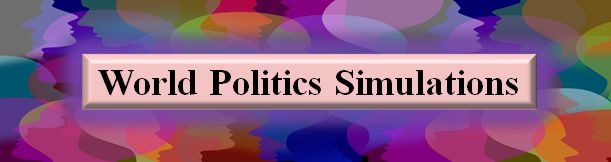 Ben-Yehuda, Levin-Banchik, and Naveh. 2015. pp. 30-32
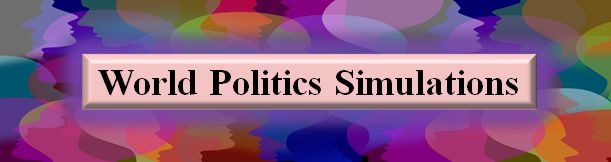 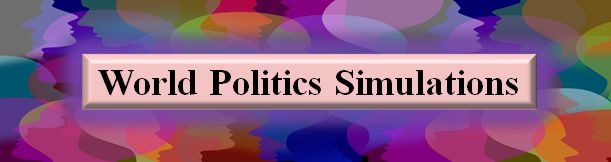 Simulation Typology
Environment
Players
Physical 
&Virtual
Physical
Virtual
Hybrid: 
Face-to-Face
 & Cyber
Human
Face-to-Face
Cyber
Machine
Software
Cyber Software to Software
Human
& Machine
Human 
& Software
Cyber Human 
& Software
Complex
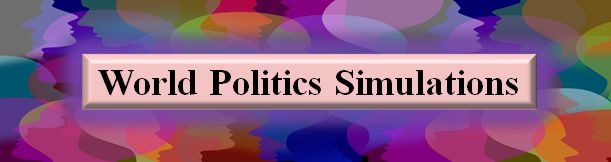 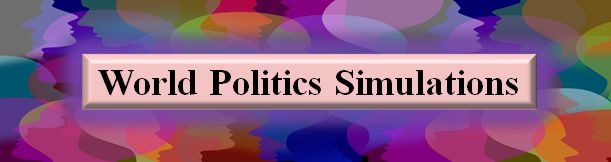 Simulation Variations

 Course subject
	Empirical, theoretical, area studies, methodology

 Course duration
	Single lesson, semester, year 

 Class
	Size and academic level

 Simulation scenario
	Historical, contemporary, fictional
Ben-Yehuda, Levin-Banchik, and Naveh. 2015. pp. 23-29
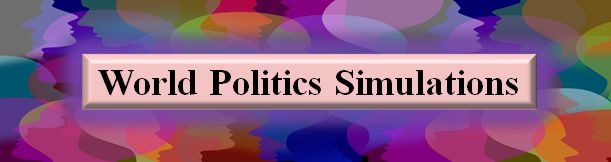 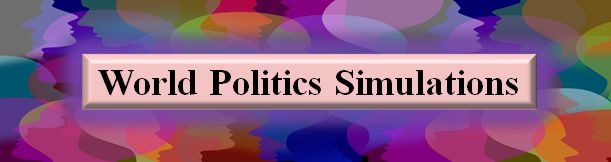 Are Simulations a Useful Teaching Tools?
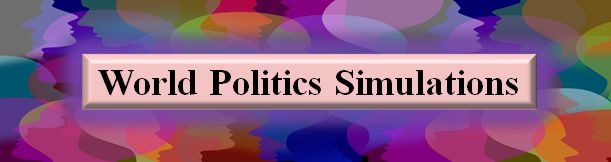 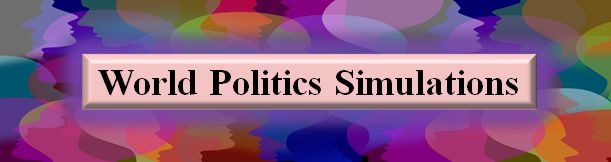 Study Differently: Cognitive Simulation Utility

 Apply, explore, and understand 
	paradigms, theories, and complexity 
	underlying processes and causal mechanisms
 Change abstract to tangible 
	international relations, political studies, history, media
	concepts and theories come to life
 Enter a social science lab to learn more about
	decision-making, negotiations, journalism as subjects
	practical training
	research
 Increase levels of study
	active learning process
Ben-Yehuda, Levin-Banchik, and Naveh. 2015. pp. 12, 21-22, 146-48, 159-60
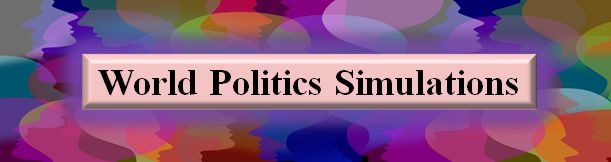 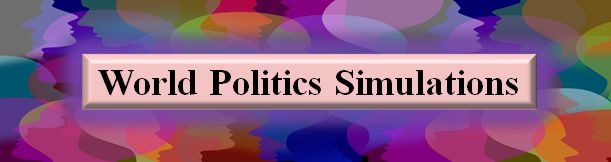 Practice & Develop Skills: Behavioral Simulation Utility 
 Critical thinking and analytical skills
 Laboratory for practical training and research on decision making, negotiations, journalism and other topics 
 Information management and retention
 Peer-based collaborative teamwork
 Civic culture and rhetoric skills
Ben-Yehuda, Levin-Banchik, and Naveh. 2015. pp. 12, 21-22, 146-48, 159-60
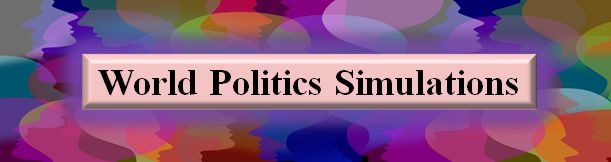 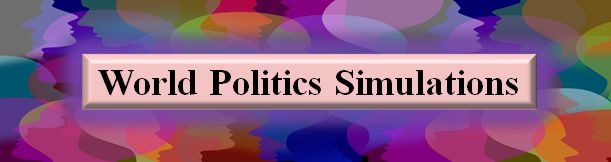 Feel & Enjoy: Affective Simulation Utility

 Diversity of cultural, ethical and religious issues, value judgments, prejudice and subjective points of view
 Sympathy, empathy, identification and attitude modifications
 Creativity and improvisation to make learning emotional, intensive and fun
Ben-Yehuda, Levin-Banchik, and Naveh. 2015. pp. 12, 21-22, 146-48, 159-60
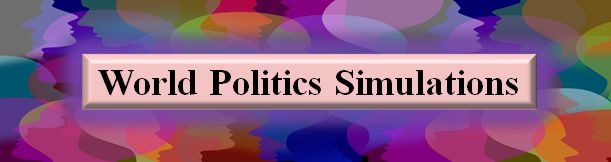 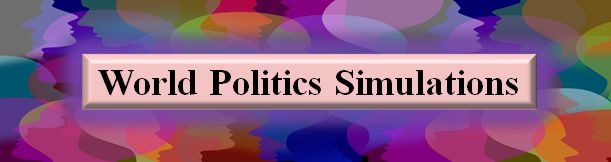 Traditional learning
 vs. 
Hybrid learning with simulations
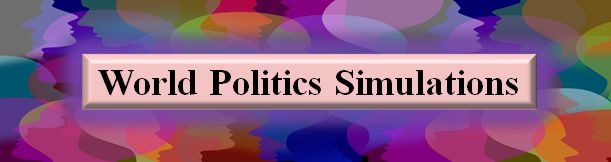 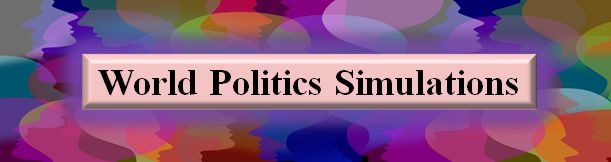 The Hybrid Learning Cycle
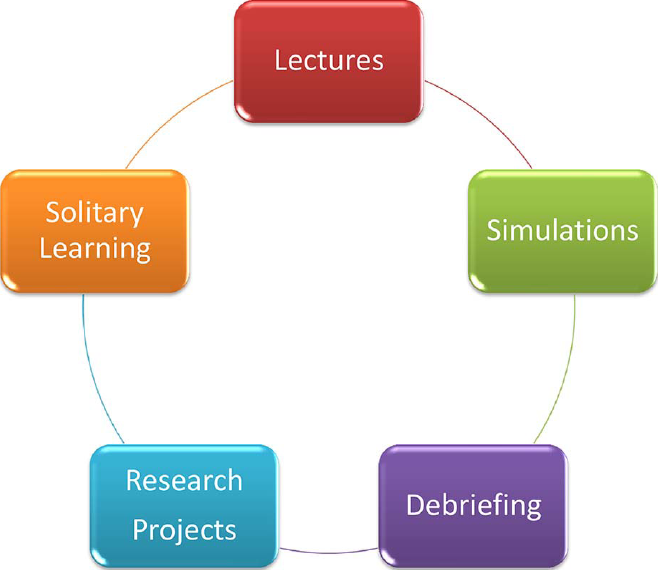 Ben-Yehuda, Levin-Banchik, and Naveh. 2015. p. 11
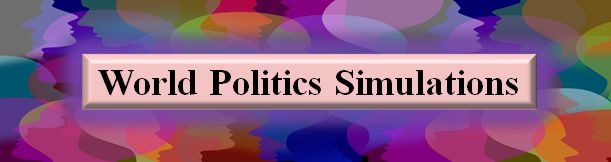 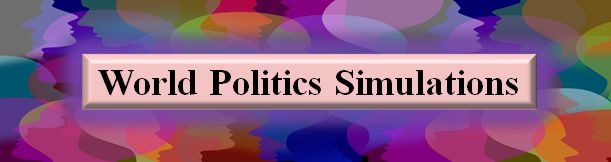 Passive Learning Replaced

Traditional learning
 Knowledge is transferred by the educator to the students
 Students are generally passive followers

Hybrid learning with simulations
 Knowledge is transferred
	educator to the students
	students to peers
	students to educator
 Students partake in an active learning process
Ben-Yehuda, Levin-Banchik, and Naveh. 2015. p. 7
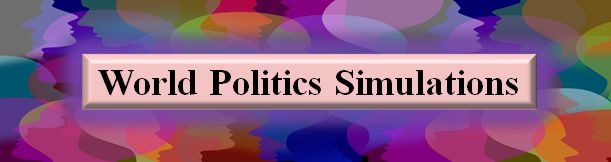 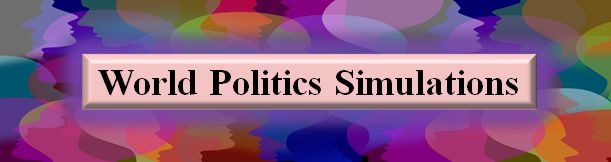 The Transformed Learning Structure
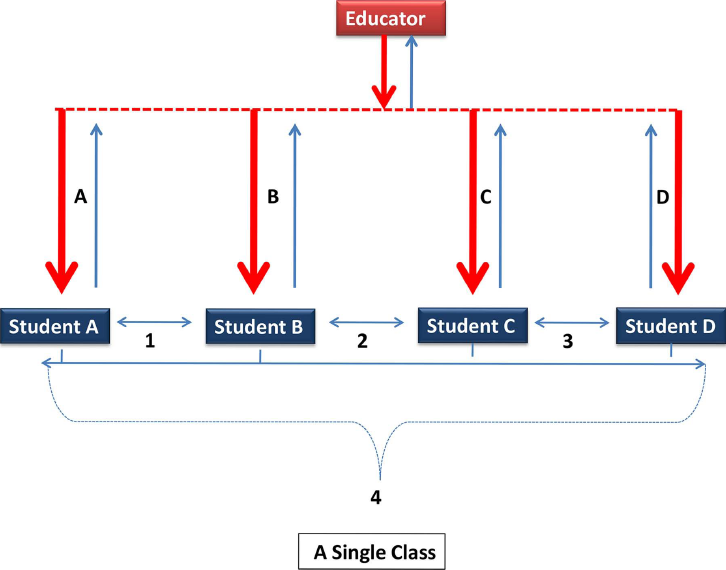 Restructuring of the learning configuration: 
From a traditional top-down one illustrated by the bold red arrows alone, 
to a more complex one, shown by the addition of multiple light blue arrows
Ben-Yehuda, Levin-Banchik, and Naveh. 2015. p. 7
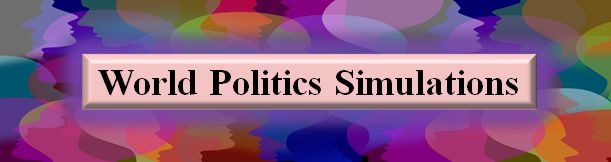 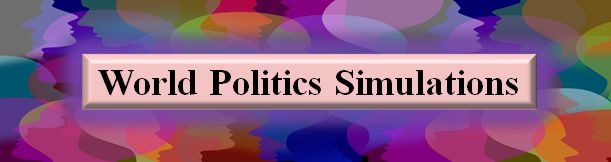 Solitary Learning Transformed

Traditional learning  
 The learning process is prefixed
 Assignments as solitary tasks: reading texts, and written essays

Hybrid learning with simulations
 Active participation of each student
 Interactions between students and educator
 Interactions among peer students
 Assignments shaped by educator with individual initiatives as opportunities for creativity and cooperation
Ben-Yehuda, Levin-Banchik, and Naveh. 2015. pp. 7-8
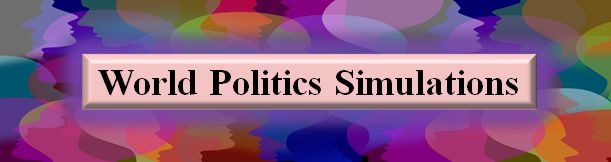 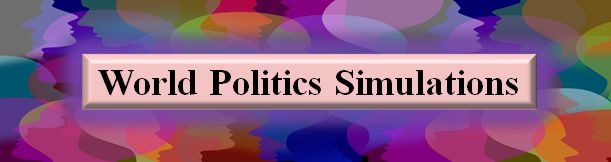 Traditional Resources Expanded

Traditional learning

 Academic content and textbooks, mostly available at the library

 Sharing resources and debating them is limited 

Hybrid learning with simulations

 Unlimited resources: traditional and cyber, such as photos, videos, and documents, available online with easy access 

 Sharing resources online makes discussions on their contribution and quality easy and common
Ben-Yehuda, Levin-Banchik, and Naveh. 2015. pp. 8-9
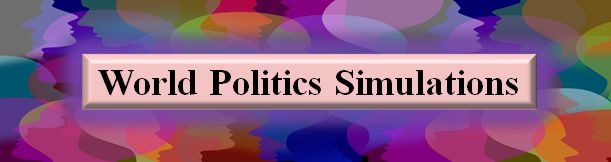 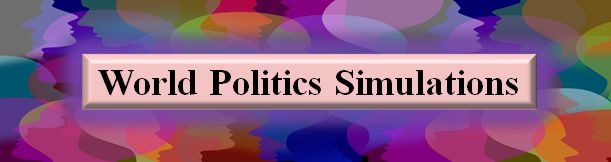 Hybrid Learning Resources
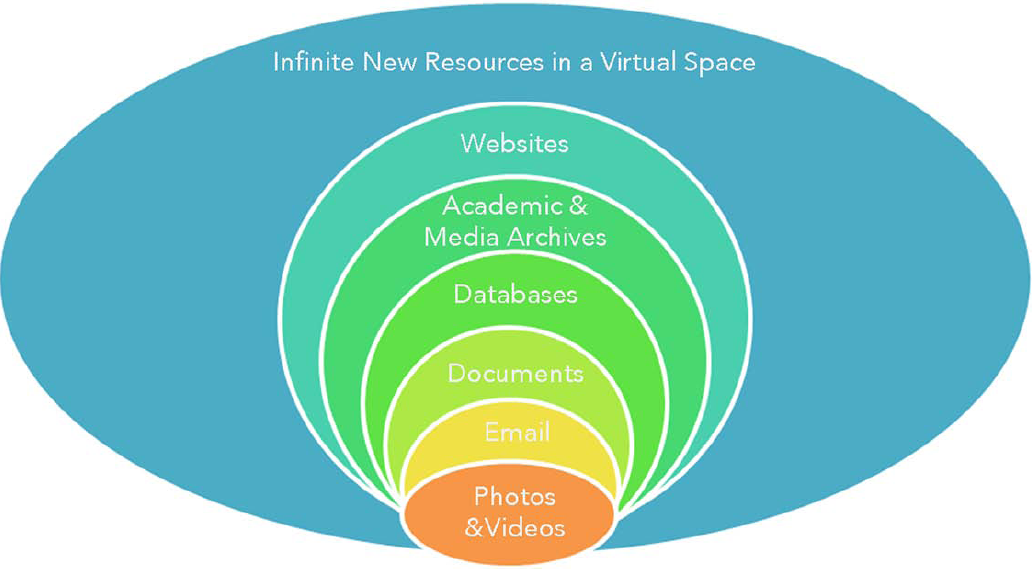 Ben-Yehuda, Levin-Banchik, and Naveh. 2015. p. 9
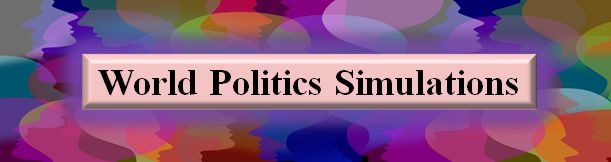 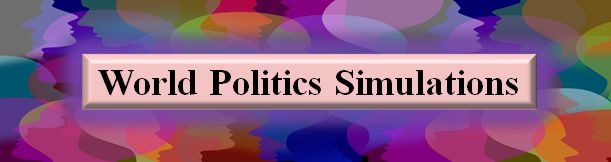 Curriculum Redesigned 

Traditional learning

 Students are bound to a pre-determined narrative

 Materials and data are provided by educator 

Hybrid learning with simulations

 Students can “alter” history, as they step into decision-makers 
shoes

 Students create their own database for research
Ben-Yehuda, Levin-Banchik, and Naveh. 2015. pp. 10-11
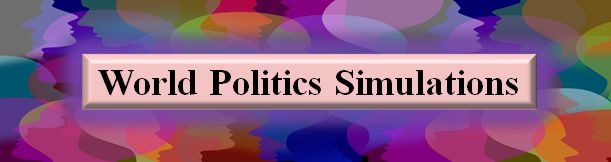 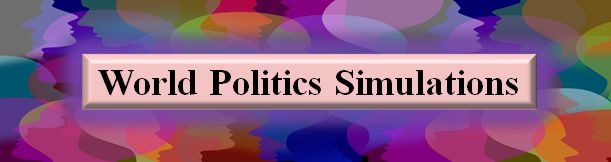 Questions for Discussion
Who would you like to represent and why?

 Would  you agree to represent an enemy?

 Should we replicate reality? 

 Is it possible to replicate reality?

 What are your expectations from the simulation?
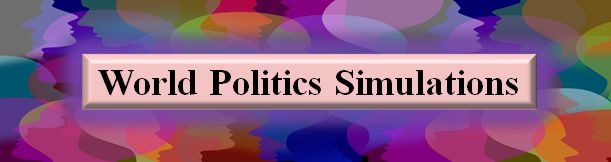 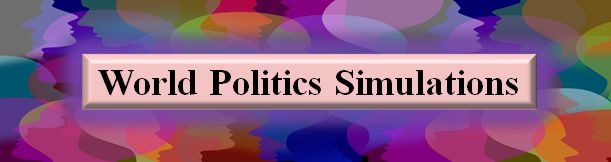 Key Concepts
Simulation
 Players
 Environment
 Face-to-face simulation
 Cyber simulation
 Hybrid simulation
 Traditional learning 
 Hybrid learning cycle and resources
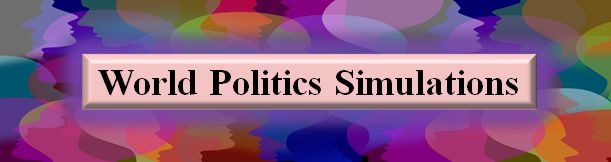 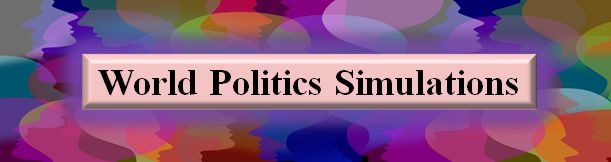 Relevant Figures and Tables
Figure 1.1. Simulations and Hybrid Learning, page 4
 Figure 1.2. Transformed Learning Structure, page 7
 Figure 1.3. Hybrid Learning Resources, page 9
 Figure 1.4. Simulations in a Hybrid Learning Cycle, page 11
 Figure 1.5. Conceptual Framework: Components and Links, page 13

 Table 1.1. Simulation Goals, page 6
 Table 1.2. Conceptual Framework, page 12
 Table 3.1. Simulation Typology, page 31


Available online at book’s website under classroom resources
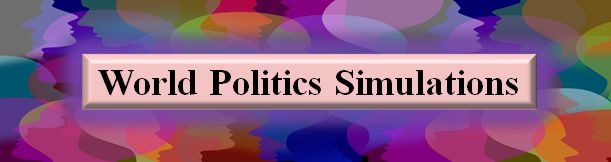